18.404/6.840  Lecture 6
Last time:  - Proving languages not Context Free
- Turing machines
- Recognizers and deciders
- T-recognizable and T-decidable languages

Today:  (Sipser §3.2 – §3.3) - Equivalence of variants of the Turing machine model
     a.  Multi-tape TMs
     b.  Nondeterministic TMs
     c.  Enumerators
- Church-Turing Thesis
- Notation for encodings and TMs
1
Turing machine model – review
head
. . .
˽
˽
a
b
a
b
b
Finitecontrol
read/write input tape
2
Multi-tape Turing machines
input tape
}
Finitecontrol
work tapes, initially blank
. . .
all tapes read/write
. . .
˽
˽
a
a
a
b
b
multi-tape
. . .
˽
1
1
0
. . .
. . .
˽
a
c
c
c
single tape
…
˽
˽
a
c
c
c
a
a
a
#
#
#
1
b
b
1
0
3
Nondeterministic Turing machines
Deterministic TM
NTM
˽
˽
b
c
b
c
a
˽
˽
b
a
a
#
#
b
a
a
b
a
. . .
accept
4
Turing Enumerators
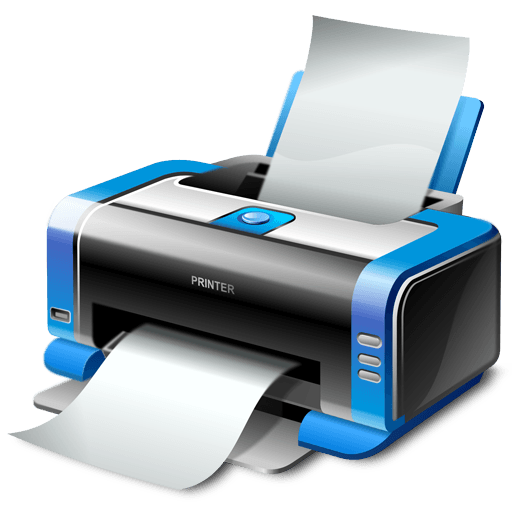 read/write tape – initially blank
printer
. . .
˽
˽
˽
˽
˽
˽
˽
Finitecontrol
Image of the printer © Source unknown. All rights reserved. This content is excluded from our Creative Commons license. For more information, see https://ocw.mit.edu/fairuse.
Check-in 6.1
5
Church-Turing Thesis  ~1936
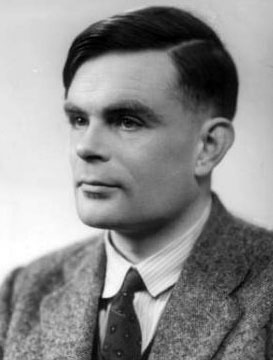 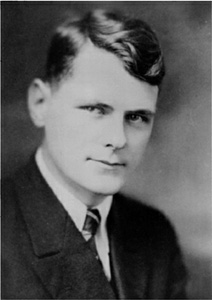 =
Turing
machine
Algorithm
Intuitive
Formal
Alonzo Church
1903–1995
Will appear in 2021
Alan Turing
1912–1954
Check-in 6.2
Which is the following is true about Alan Turing? Check all that apply.
Broke codes for England during WW2.
Worked in AI.
Worked in Biology.
Was imprisoned for being gay.
Appears on a British banknote.
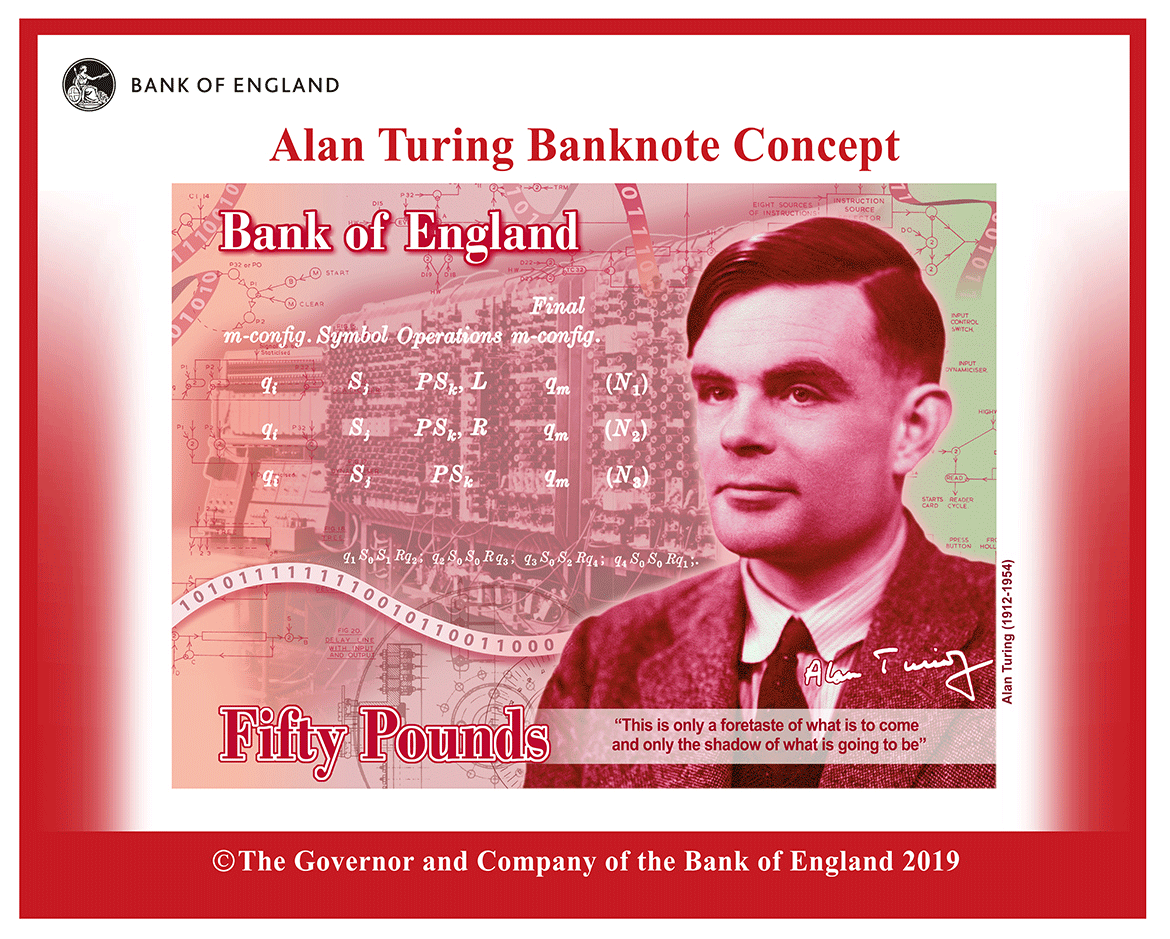 Big impact on mathematics.
Check-in 6.2
Photos of Alonzo Church and Alan Turing © Source unknown. Image of Alan Turing on the UK's £50 note © The Governor and Company of the Bank of England. All rights reserved. This content is excluded from our Creative Commons license. For more information, see https://ocw.mit.edu/fairuse.
6
Hilbert’s 10th Problem
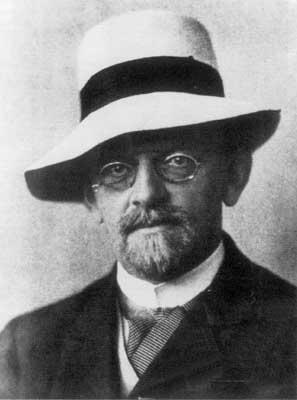 David Hilbert
1862—1943
© Source unknown. All rights reserved. This content is excluded from our Creative Commons license. For more information, see https://ocw.mit.edu/fairuse.
7
Notation for encodings and TMs
Check-in 6.3
8
TM – example revisited
9
Problem Set 2
10
Quick review of today
We showed that various TM variants (multi-tape, nondeterministic, enumerator) are all equivalent to the single-tape model.
Concluded that all “reasonable” models with unrestricted memory access are equivalent.
Discussed the Church-Turing Thesis:Turing machines are equivalent to “algorithms”.
Notation for encoding objects and describing TMs.
Discussed Pset 2 Problem 5.
11
MIT OpenCourseWare
https://ocw.mit.edu


18.404J Theory of Computation
Fall 2020


For information about citing these materials or our Terms of Use, visit: https://ocw.mit.edu/terms.